Kombinacija TOF-ERDA spektrometrije i raspršenja ionskim topom
DAMJAN BLAŽEKA

MENTOR: DR. SC. ZDRAVKO SIKETIĆ 

LABORATORIJ ZA INTERAKCIJE IONSKIH SNOPOVA
INSTITUT RUĐER BOŠKOVIĆ
Laboratorij za interakcije ionskih snopova (shema)
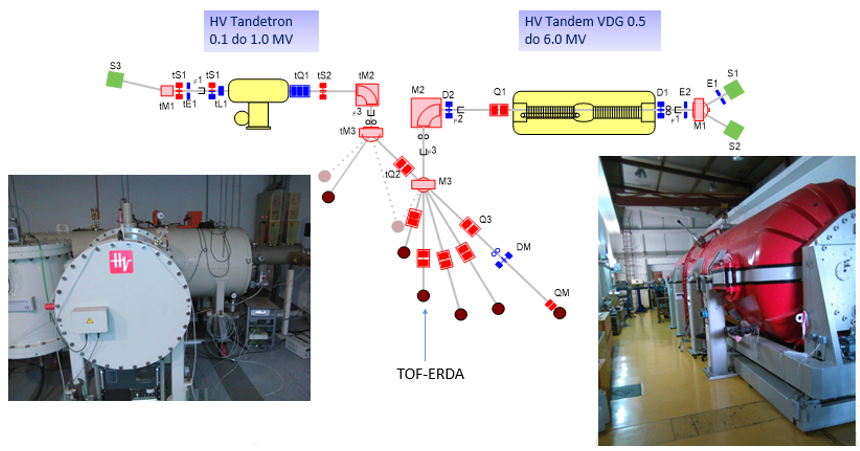 TANDEM VAN DE GRAAFF
TANDETRON
TOF-ERDA (Time-of-Flight Elastic Recoil Detection Analysis)
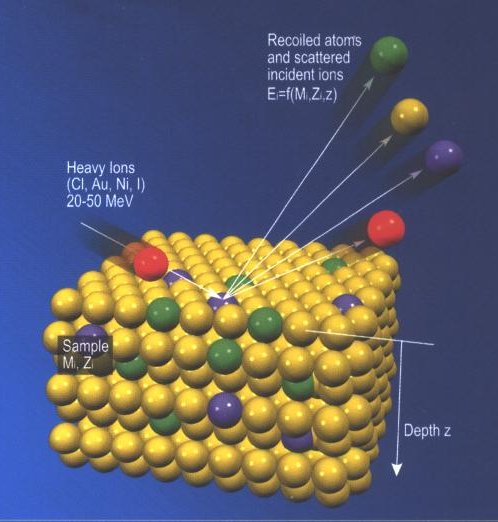 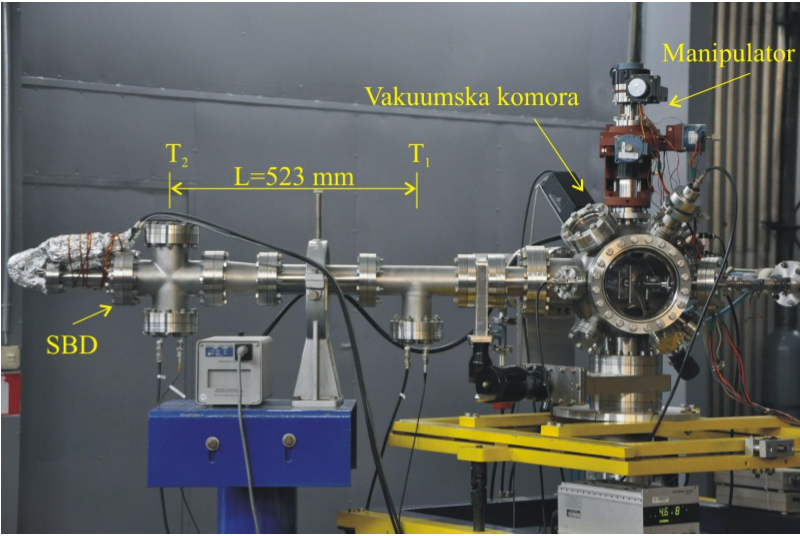 Izbijeni 
atomi
~1 MeV/A 
Cl, I, Au..
Meta
Dubina
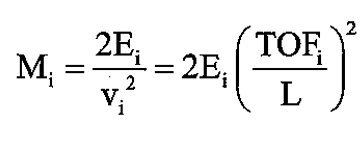 TOF-ERDA dijagram (neozračeni uzorak)
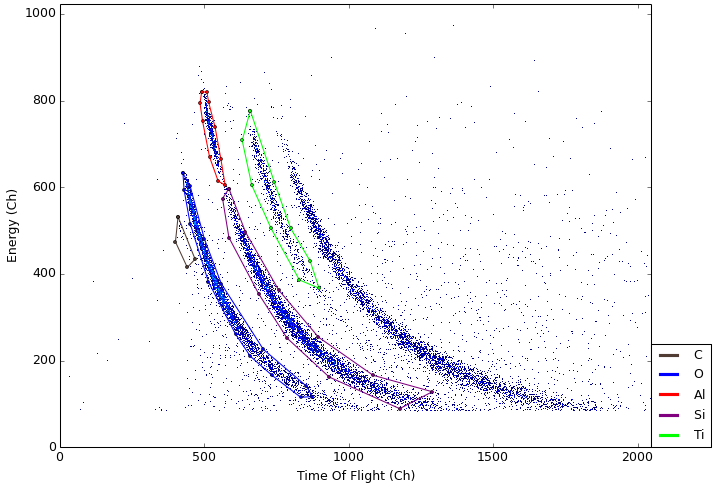 Spektar neozračenog uzorka
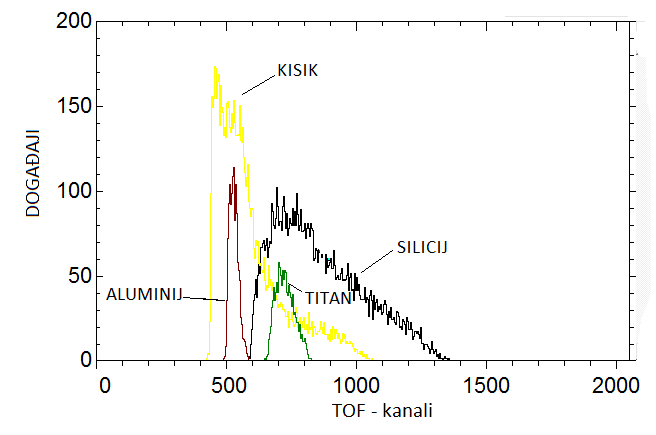 Uzroci pogoršanja dubinske rezolucije s dubinom
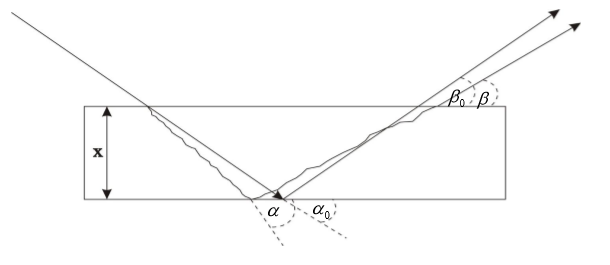 skretanje iona (upadnog i izbijenog) s pravocrtne putanje zbog puno sudara pod malim kutevima -> čestice izbijene s iste dubine imaju različite energije
konačna širina detektora -> neodređenost u energiji
Rezolucija na većim dubinama postaje sve lošija, a  pogoršava se i s povećanjem mase upadnih iona i elemenata u uzorku
Ideja eksperimenta
Instalirati na postojeću komoru za TOF-ERDA mjerenja ionski top koji će ionizirati plin (argon) i ubrzavati ga na uzorak (keV energije), te na taj način pokušati homogeno skidati slojeve s njega (eng. „ion sputtering”), što bi dovelo do povećanja rezolucije na većim dubinama (micanje slojeva ispred)
Uzorak se na taj način uništava, pa je metoda pogodna za ispitivanje dubinskih profila onih uzoraka koje nije potrebno dalje koristiti (npr. serijska proizvodnja ili uzorci na kojima su sva druga željena mjerenja već obavljena)
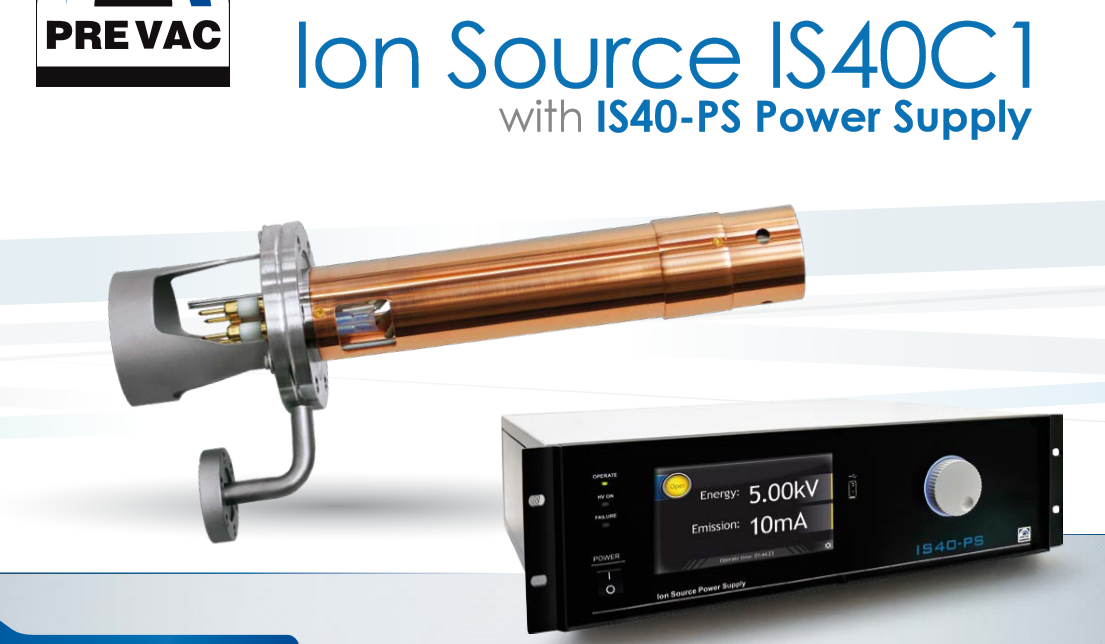 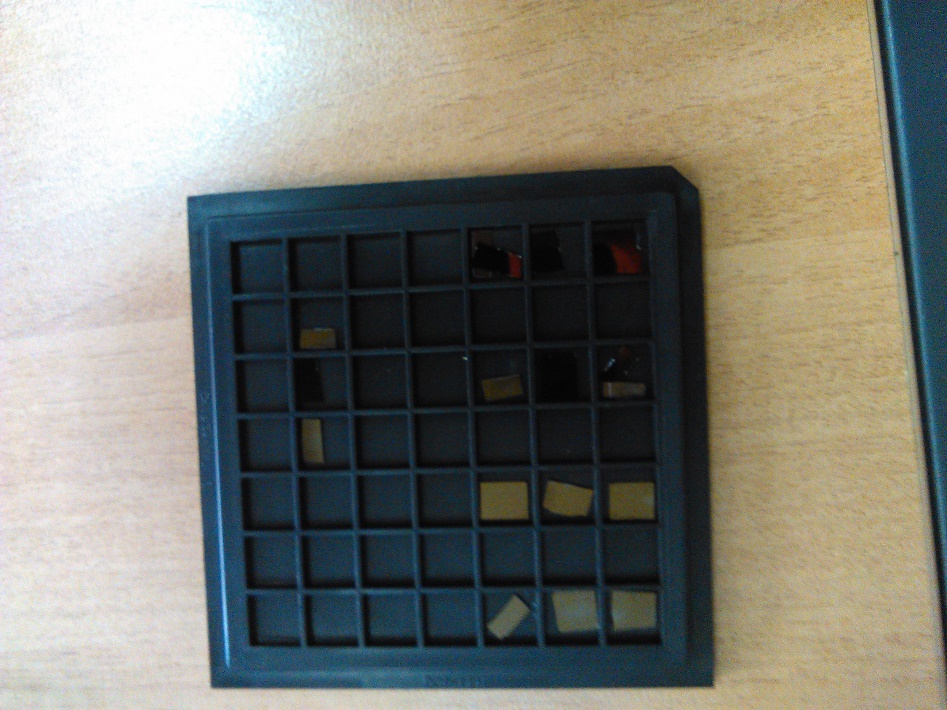 Slike eksperimenta
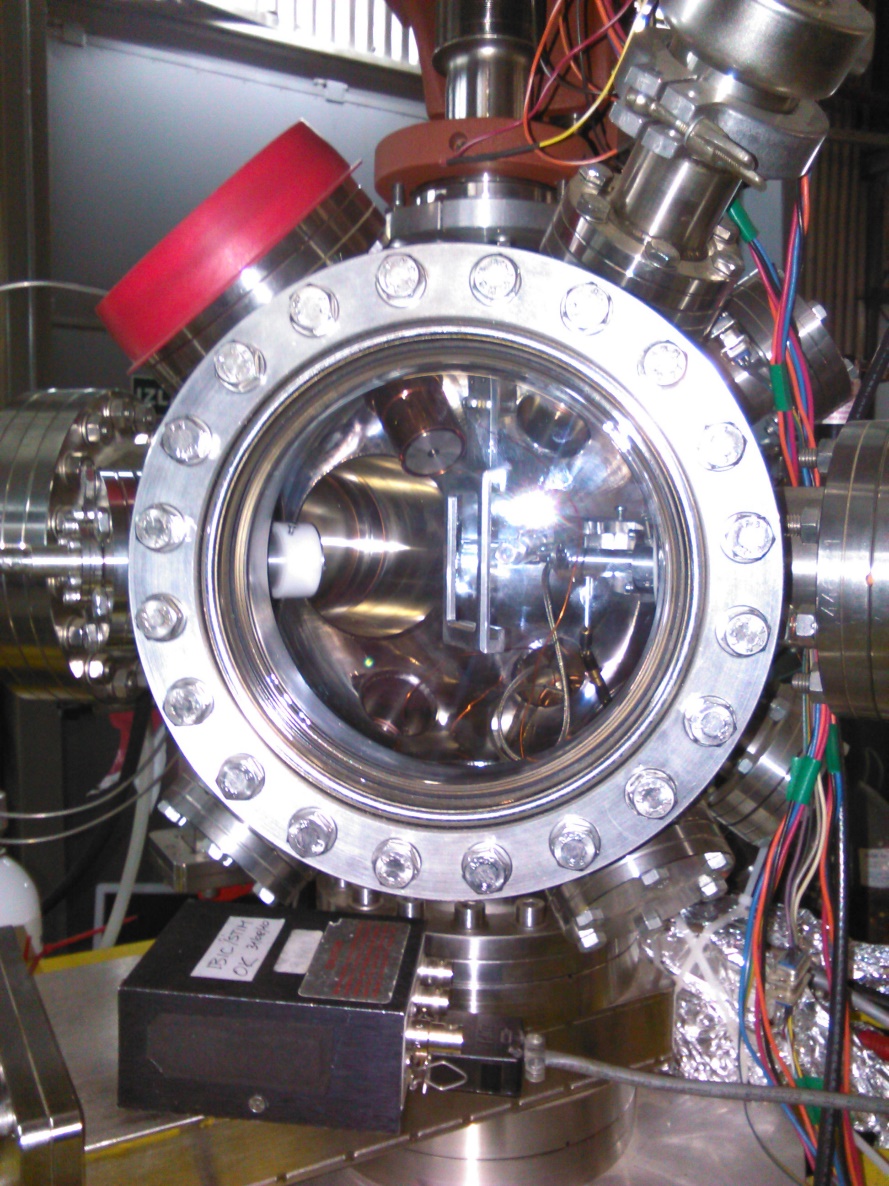 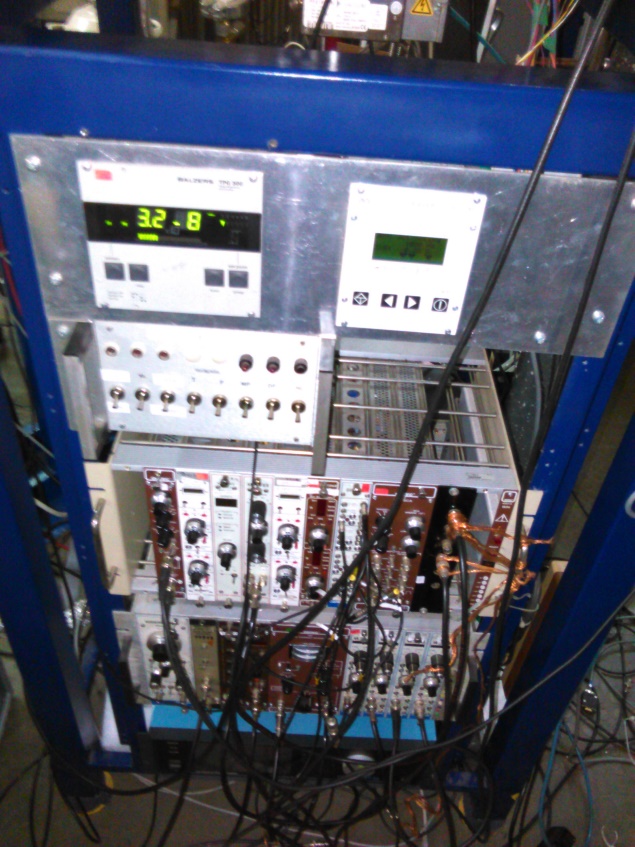 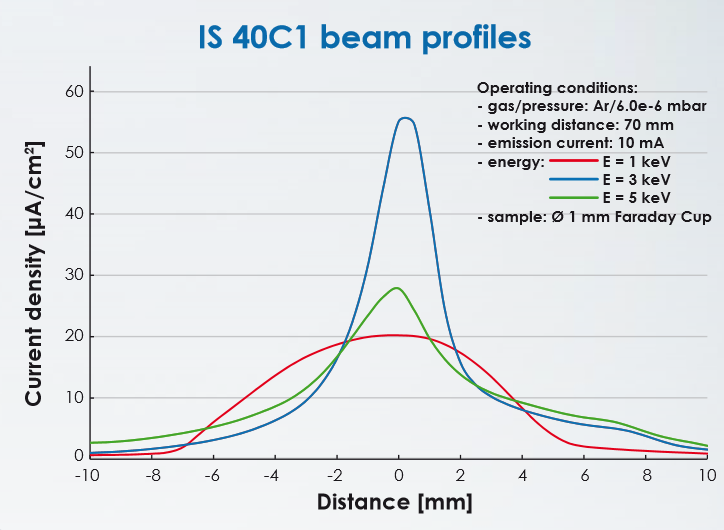 Tijek ozračivanja
Uzorak: 10 nm Al2O3/ 10 nm TiO2/Si
cijelo vrijeme maksimalna struja filamenta: 10 mA
Vakuum (tlak plina argona)=5*10-6 mbar
najveći problem: Odrediti mjesto gdje snop udara i širinu snopa
najuspješnije uz pomoć papira koji je pocrnio na mjestu udara
ozračivanje argonom od 1 keV -> nema promjene
pokušaj ozračivanja s 3 keV argonom u istu točku (10 minuta) -> pogoršanje rezolucije jer je uzorak širi od snopa
ozračivanje s 3 keV argonom uz stalno pomicanje uzorka gore-dolje, čime dobivamo homogenost (1 put 10 minuta i 3 puta 20 minuta)
Spektri titana prije zračenja i u zadnjem mjerenju
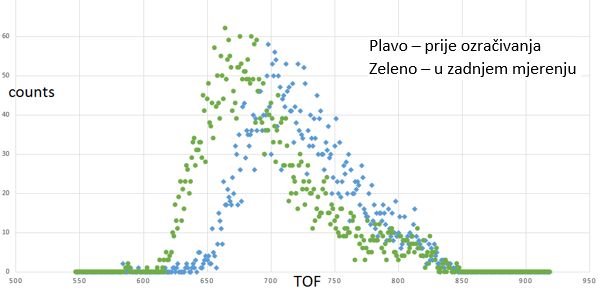 Poboljšanje dubinske rezolucije za titan
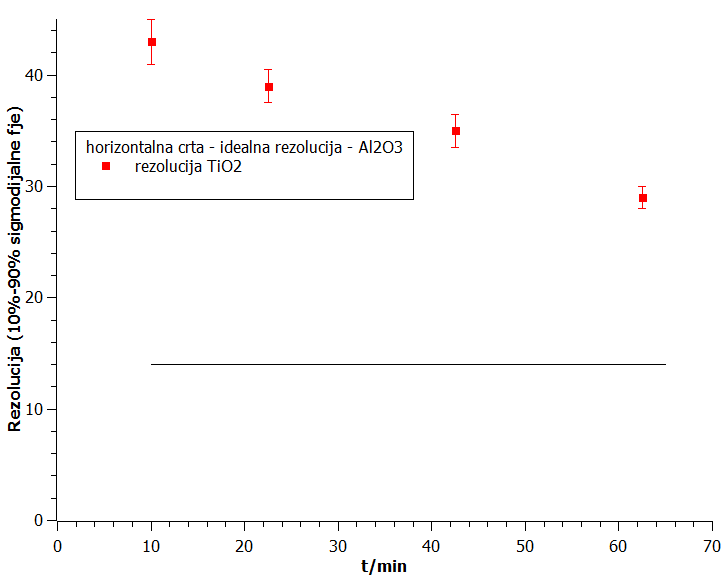 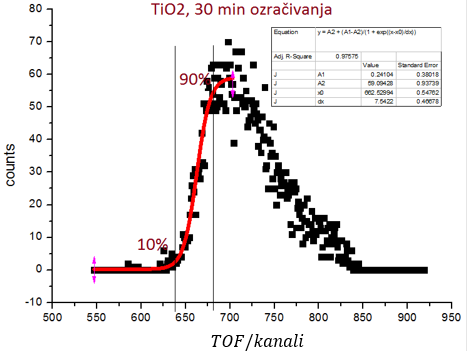 Dubinski profil i analiza debljine slojeva (program Potku)
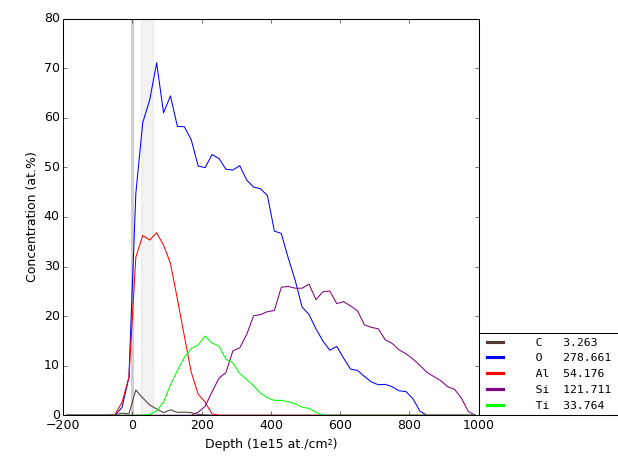 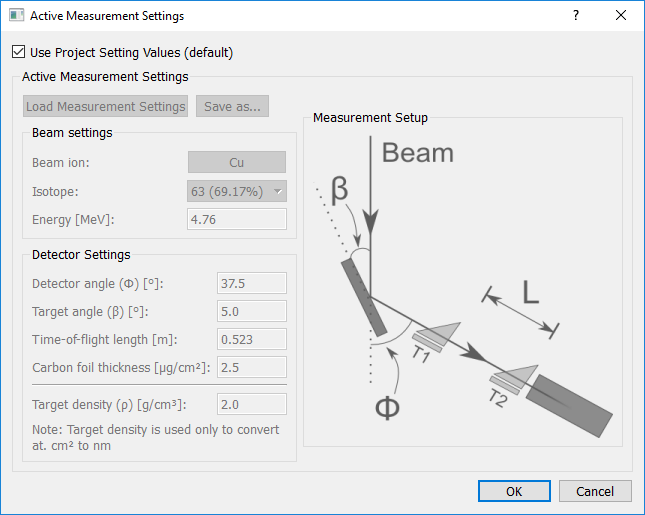 Brzina skidanja sloja
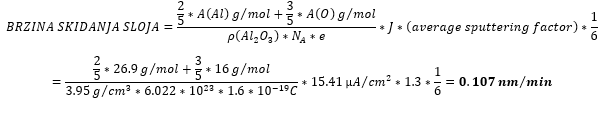 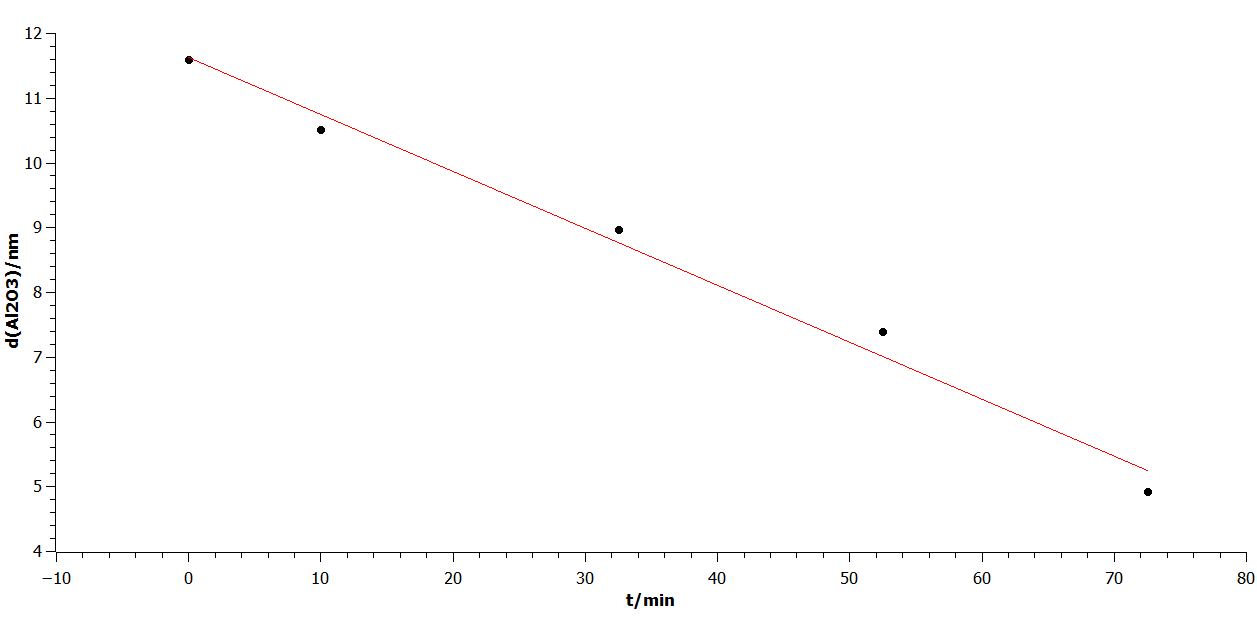 ZAKLJUČAK
Dovoljno velika brzina skidanja površinskog sloja pomoću korištenog argonskog topa (red veličine 0.1 nm/min)
Unatoč lošoj homogenosti ozračivanja, postignuto je značajno povećanje dubinske rezolucije u dubljim slojevima početnog uzorka
Da bi se metoda mogla koristiti u svakodnevnom TOF-ERDA ispitivanju, potrebno je pronaći način za povećanje homogenosti
Odrediti točno mjesto gdje snop udara - mjerenjem struje na dvije  izolirane, okomite, metalne žice
Napraviti program koji će kontinuirano pomicati uzorak u dvije dimenzije
Hvala na pažnji!